The genome analysis and protein folding Virtual Team (GAPF)
Afonso Duarte
ITQB-UNL (PT)
Actions
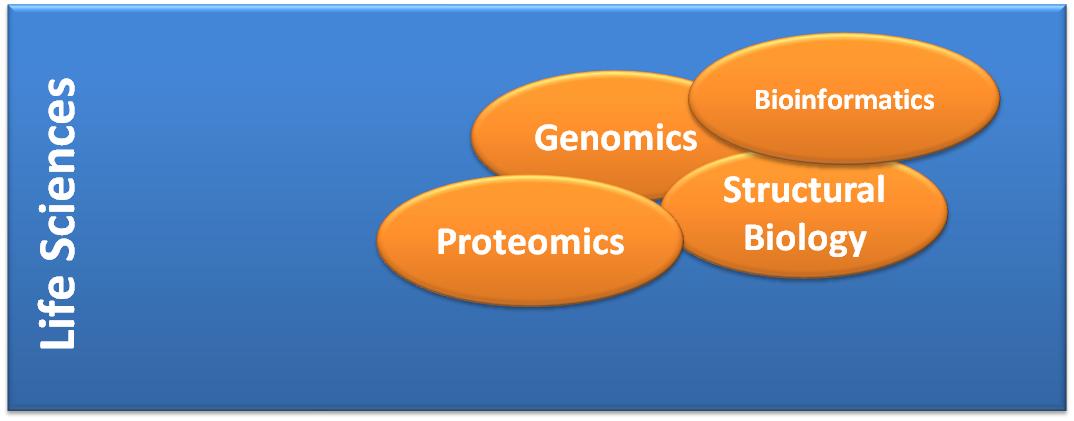 Working status
Type of tolls (Application, workflow...)
Type of access (download, portal… )
Use cases
READemption
Chipster
AppDB tools
Trufa
RSAT
The genome analysis and protein folding Virtual Team (GAPF)
Use case: RNA-seq analysis with READemption
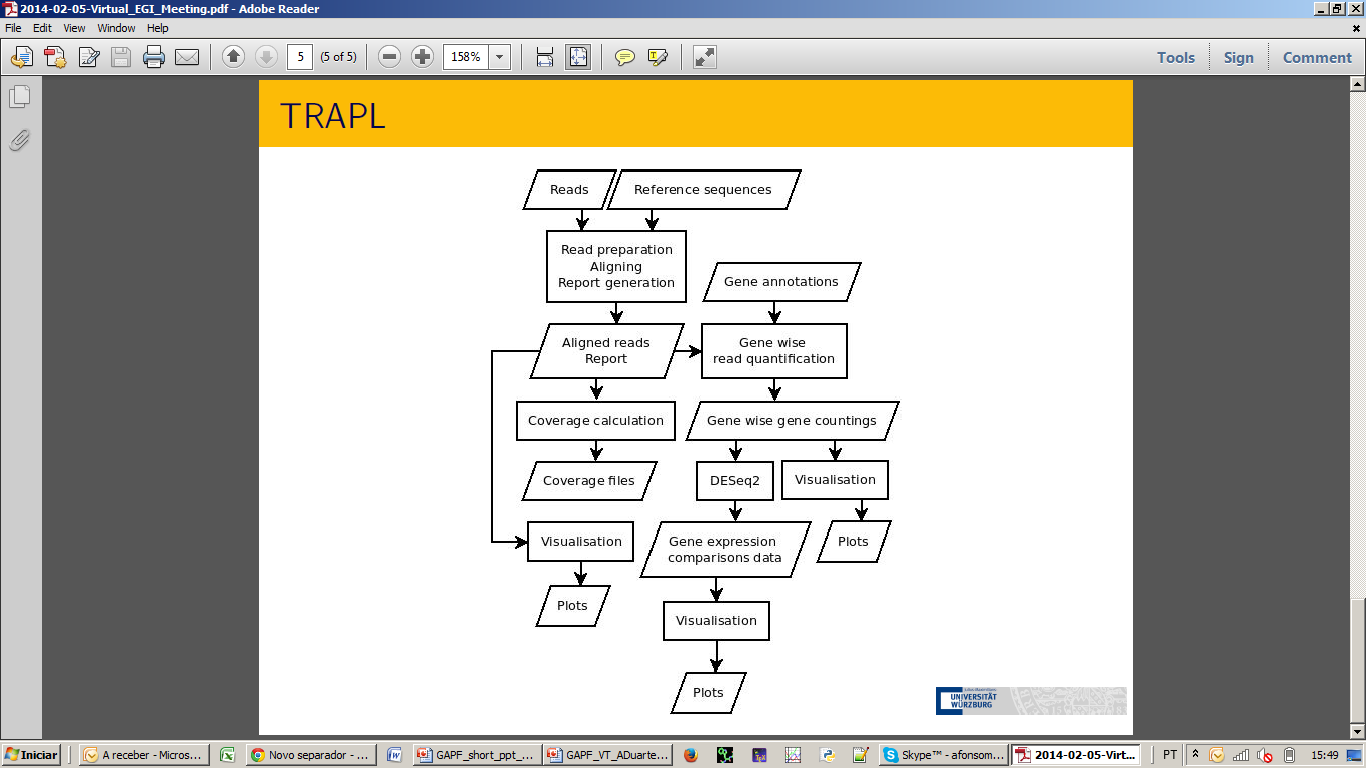 READemption is a pipeline for the 
computational evaluation of RNA-Seq 
(the massively parallel genome sequencing approaches)

Allows a  transcriptome (the set of all RNA molecules) analysis from all domains of life
Konrad Förstner (University of Würzburg, Germany)
	http://pythonhosted.org/READemption/
Förstner KU, Vogel J, Sharma CM (2014), Bioinformatics 30:3421-3
The genome analysis and protein folding Virtual Team (GAPF)
https://wiki.egi.eu/wiki/VT_GAPF
Use case: RNA-seq analysis with READemption
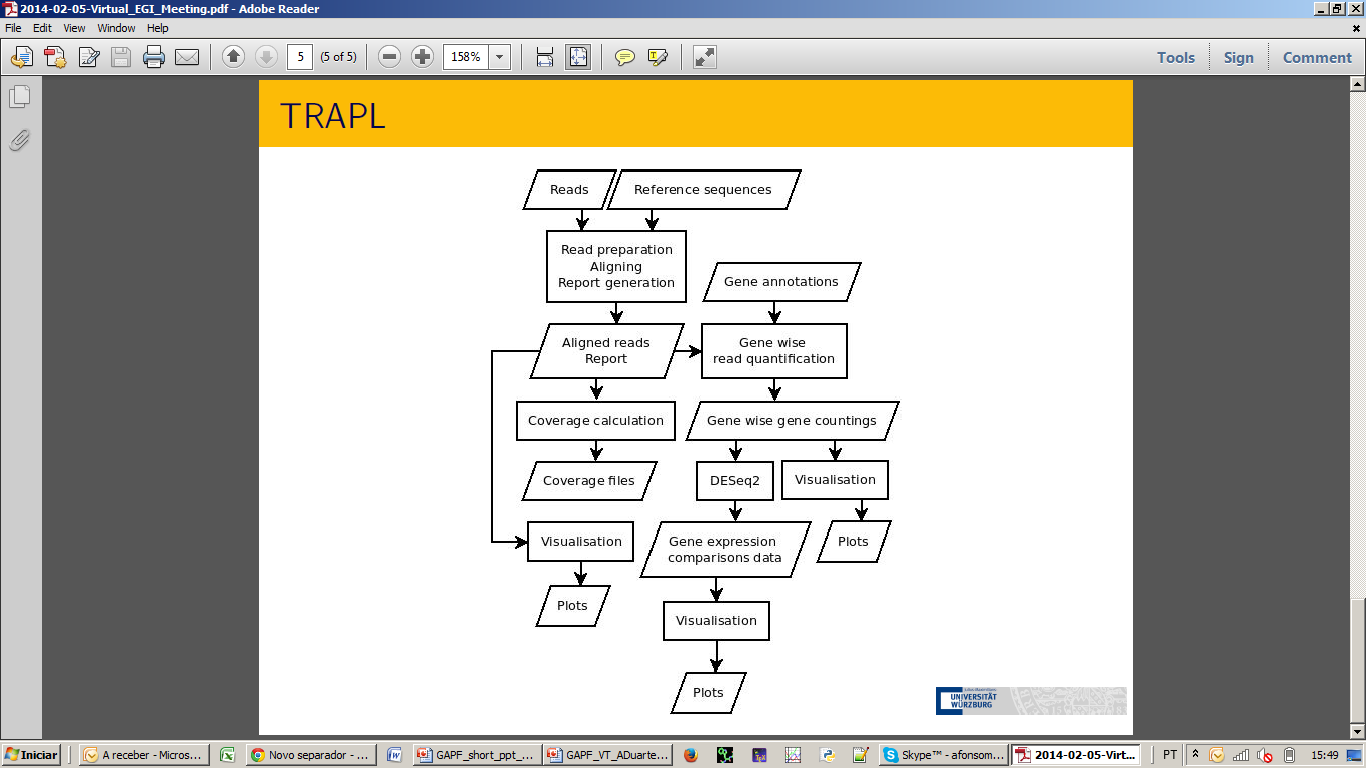 READemption is a pipeline for the 
computational evaluation of RNA-Seq 
(the massively parallel genome sequencing approaches)

Allows a  transcriptome (the set of all RNA molecules) analysis from all domains of life
The use case consists in running the analysis workflow on the EGI Cloud Federation.

VMs  -   Memory is an issue from 70 to 200 GB
24 cores and 128 GB of RAM 

“Simple to port”     “fast”    “efficient”
Konrad Förstner (University of Würzburg, Germany)
	http://pythonhosted.org/READemption/
Förstner KU, Vogel J, Sharma CM (2014), Bioinformatics 30:3421-3
The genome analysis and protein folding Virtual Team (GAPF)
https://wiki.egi.eu/wiki/VT_GAPF
Acknowledgments
Fotis E. Psomopoulos (EGI Champion, GR)
Nuno Ferreira (EGI.eu)
Gergely Sipos (EGI.eu)
Sara Coelho (EGI.eu)
Diego Scardaci (EGI..eu)

Daniele Cesini (NGI_IT)
João Pina (NGI_PT - IberGrid)
Kostas Koumantaros (NGI_GR - GRNet)

Kimmo Mattila (CSC)
Konrad Förstner (University of Würzburg, Germany)
Johan Montagnat (LSGC)
Alexandre Bonvin (WeNMR)
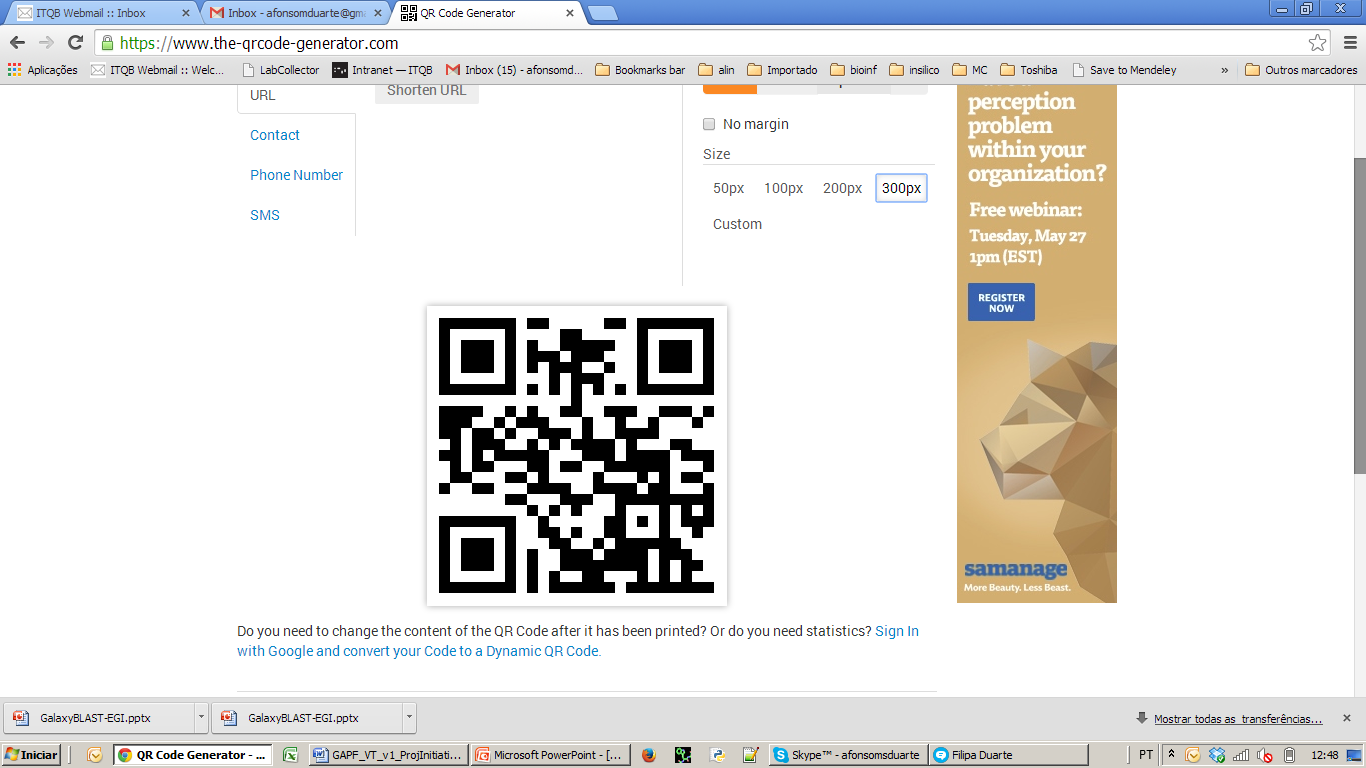 VT GAPF wiki page: https://wiki.Egi.Eu/wiki/VT_GAPF
The genome analysis and protein folding Virtual Team (GAPF)